Всемирная история
9
класс
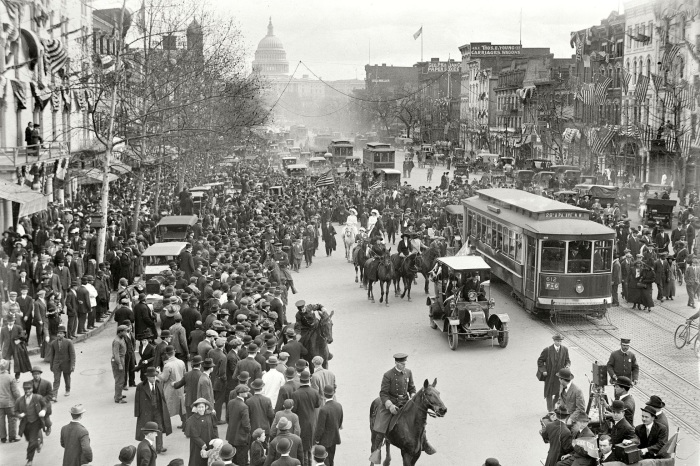 Тема:
Внутренняя политика США
ПЛАН
1) Социальное движение
 2) Положение негров
 3) Положение индейцев
 4) Внутренняя политика во времена Т.Рузвельта и В.Вильсона
СОЦИАЛЬНОЕ ДВИЖЕНИЕ
ЗАБАСТОВКА РАБОЧИХ
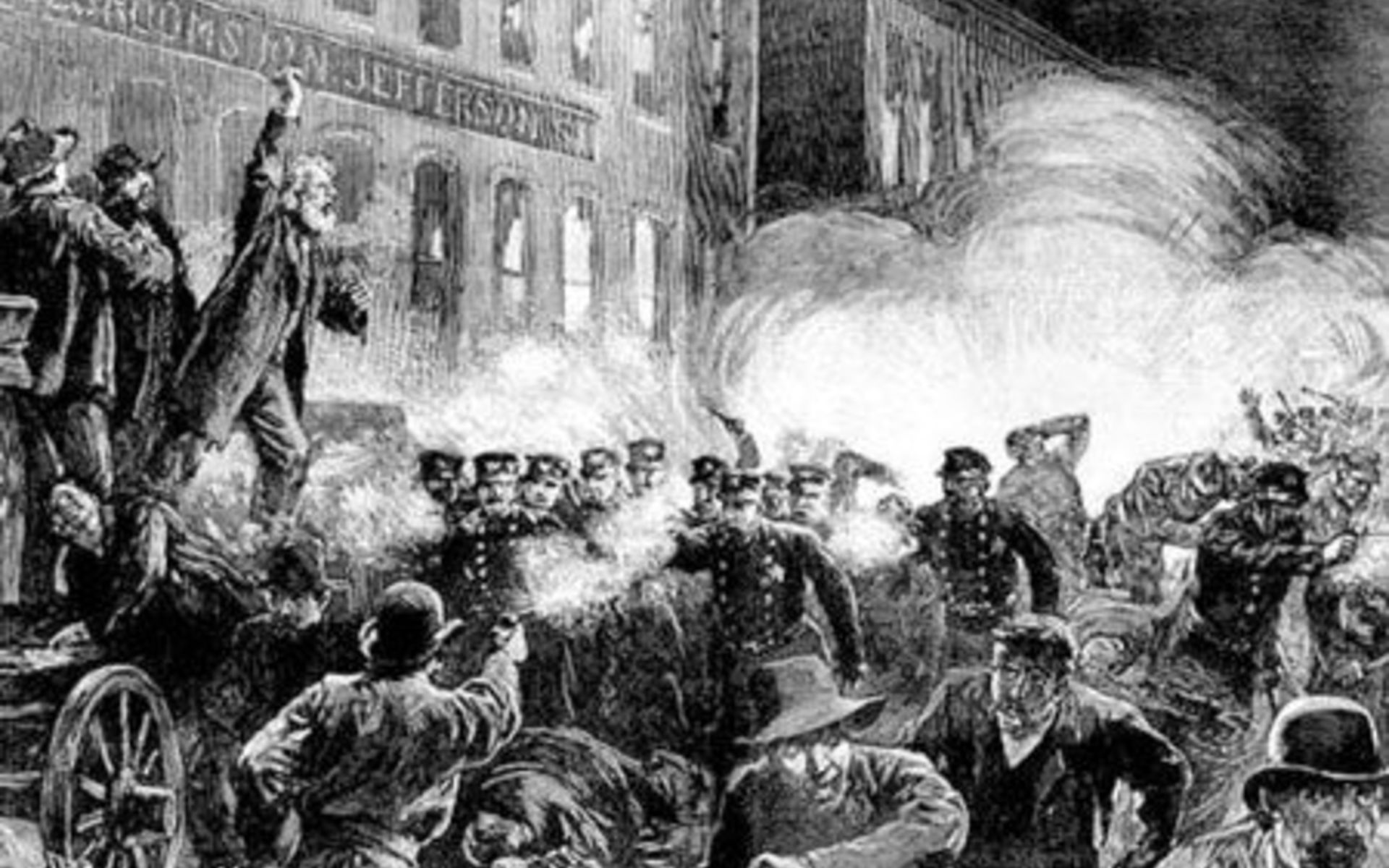 1 мая 1886 года в забастовках участвовало в общей сложности более 350 тысяч рабочих
В результате этой забастовки около 200 тысяч рабочих добились утверждения 
8-часового рабочего дня
Однако за последующие           2 года этот успех был сведён почти на нет
ДВИЖЕНИЕ В ЧИКАГО
МИТИНГ РАБОЧИХ
Разъярённые чикагские рабочие, протестуя против этого кровопролития, организовали общественный митинг
Против рабочих были отправлены вооружённые полицейские отряды
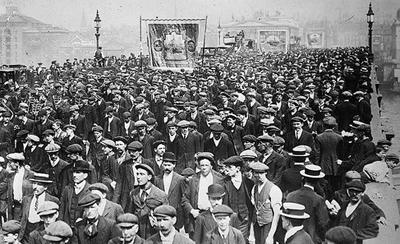 ПОСЛЕДСТВИЯ МИТИНГА
По решению суда были повешены 4 человека          из руководителей общественного движения
Август Спис, один 
из приговорённых 
к повешению, в своём последнем слове сказал:
«Придёт день, когда наше молчание окажется мощнее ваших криков!»
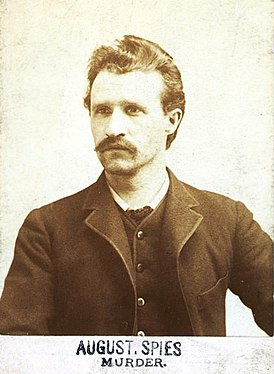 Американская трудовая федерация
«ДЕНЬ ТРУДА»
В 1894 году правительство было вынуждено объявить первый понедельник сентября «Днём труда»
Этот праздник                  до сегодняшнего дня отмечается в США
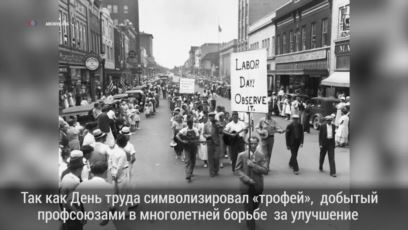 ЗАБАСТОВКА РАБОЧИХ
ПОЛОЖЕНИЕ НЕГРОВ
О СЕГРЕГАЦИИ
Это принудительное разделение людей        на расовые, этнические или другие группы                     в повседневной жизни
Отделение белого населения                       от чернокожих               и индейцев
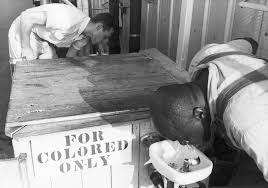 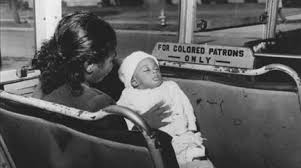 СЕГРЕГАЦИЯ В США
Негры не имели права ходить в школу, где учились белые, не имели права ходить в церковь, куда ходили белые
Они не имели права сесть в транспорт, в котором ездят белые
Даже кладбища были разные
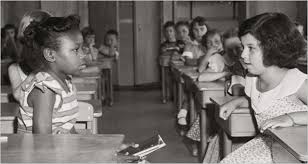 РАСИЗМ В США
ПРАВА НЕГРОВ
Задолжавший негр мог быть передан любому человеку в качестве рабочего на основе контракта
В южных штатах негры были лишены права участия в выборах
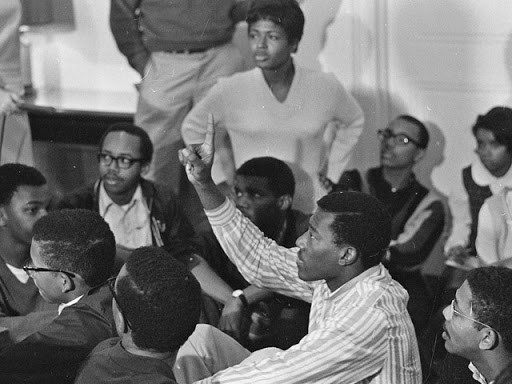 БОРЬБА НЕГРОВ
Передовая интеллигенция негров руководила борьбой     за статус равноправных граждан своего народа, выбрав путь мирного решения вопроса
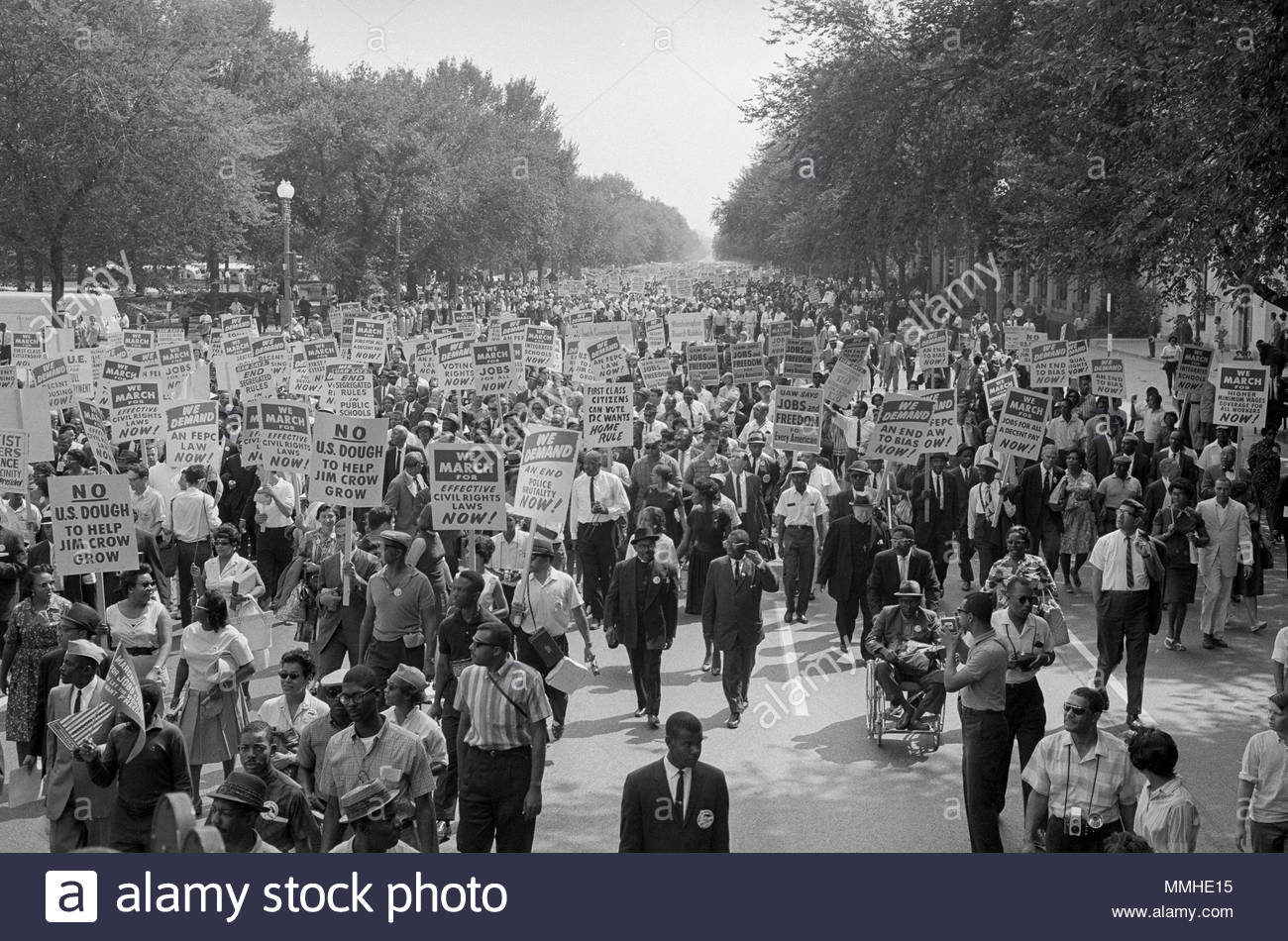 ПОЛОЖЕНИЕ ИНДЕЙЦЕВ
Местное население США – индейцы – было подвергнуто тяжёлым страданиям
Индейцы боролись за свои права
Но они потерпели поражение в неравной борьбе
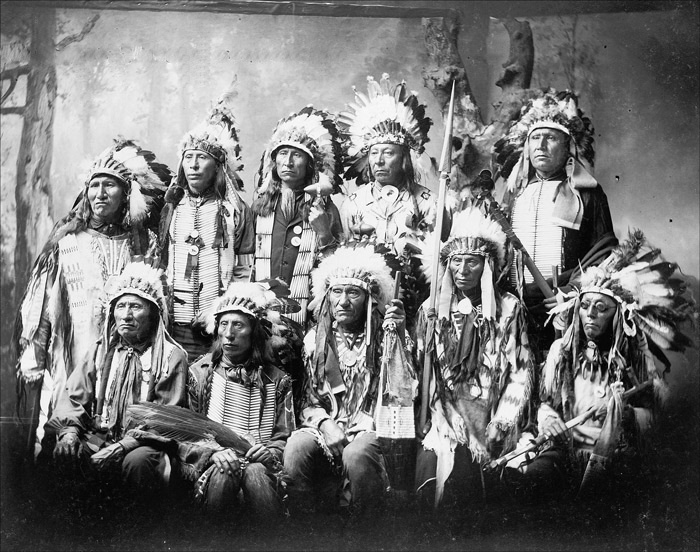 РЕЗЕРВАЦИИ
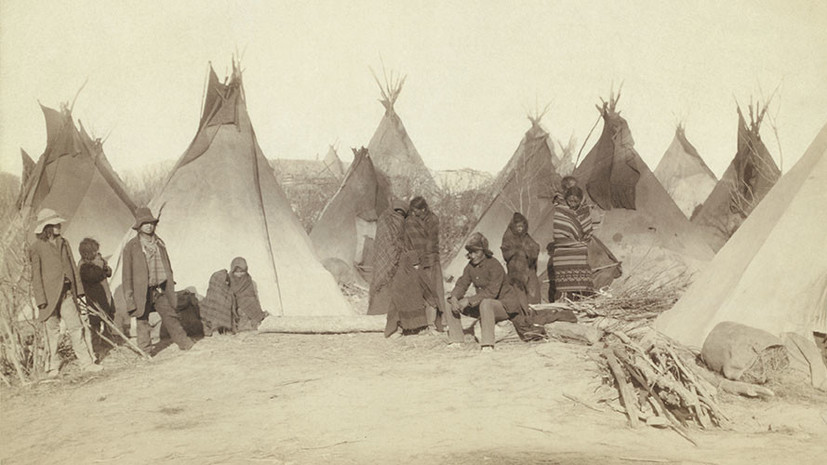 Индейцы, потерпевшие поражение в последнем бою 1880 г., были вытеснены в отдельные резервации
Земли этих резерваций были самые неплодородные, заброшенные
Здесь индейцы были взяты под «опеку» государства
ЗАКОН КОНГРЕССА
ВНУТРЕННЯЯ ПОЛИТИКА
Борьба против монополий
ТЕОДОР РУЗВЕЛЬТ
Он прославился, лично участвуя в Американо-испанской войне
Политика борьбы против монополий Т.Рузвельта получила название «Справедливый путь»
Правительство Т.Рузвельта стало выполнять и должность судьи в инцидентах между рабочими и работодателями
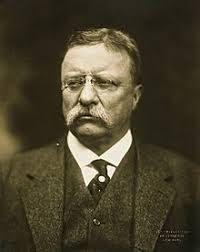 Деятельность правительства
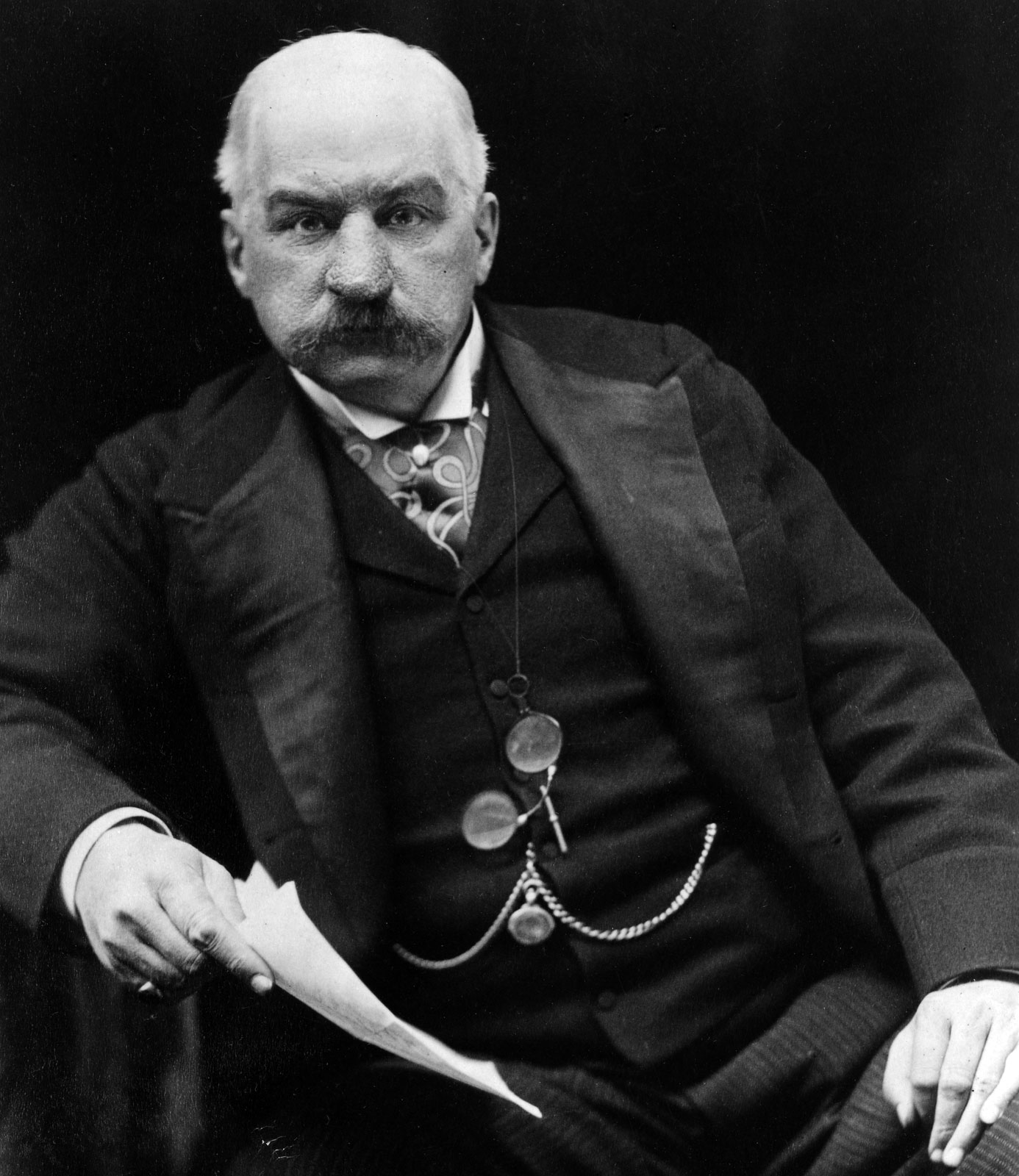 Правительство Т.Рузвельта начинает многочисленные судебные процессы против трестов
По решению суда контролируемая Морганом компания железной дороги разделилась на две
В 1906 г. был принят закон, регулирующий деятельность железных дорог
ВУДРО ВИЛЬСОН
РЕФОРМА ВЫБОРОВ
В системе выборов также была проведена реформа
Согласно ей, сенаторы, прежде избираемые законодательными органами отдельных штатов, теперь стали избираться путём народного голосования
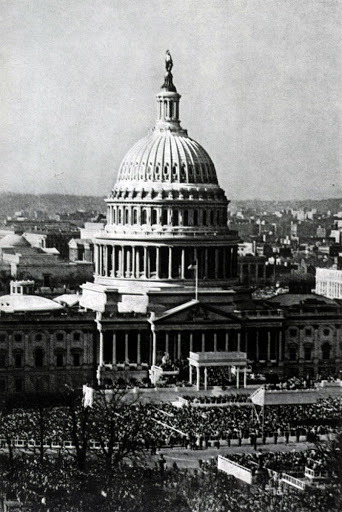 ЗАКОН ПРОТИВ ТРЕСТОВ
ЗАДАНИЕ ДЛЯ САМОСТОЯТЕЛЬНОЙ РАБОТЫ
ТАБЛИЦА